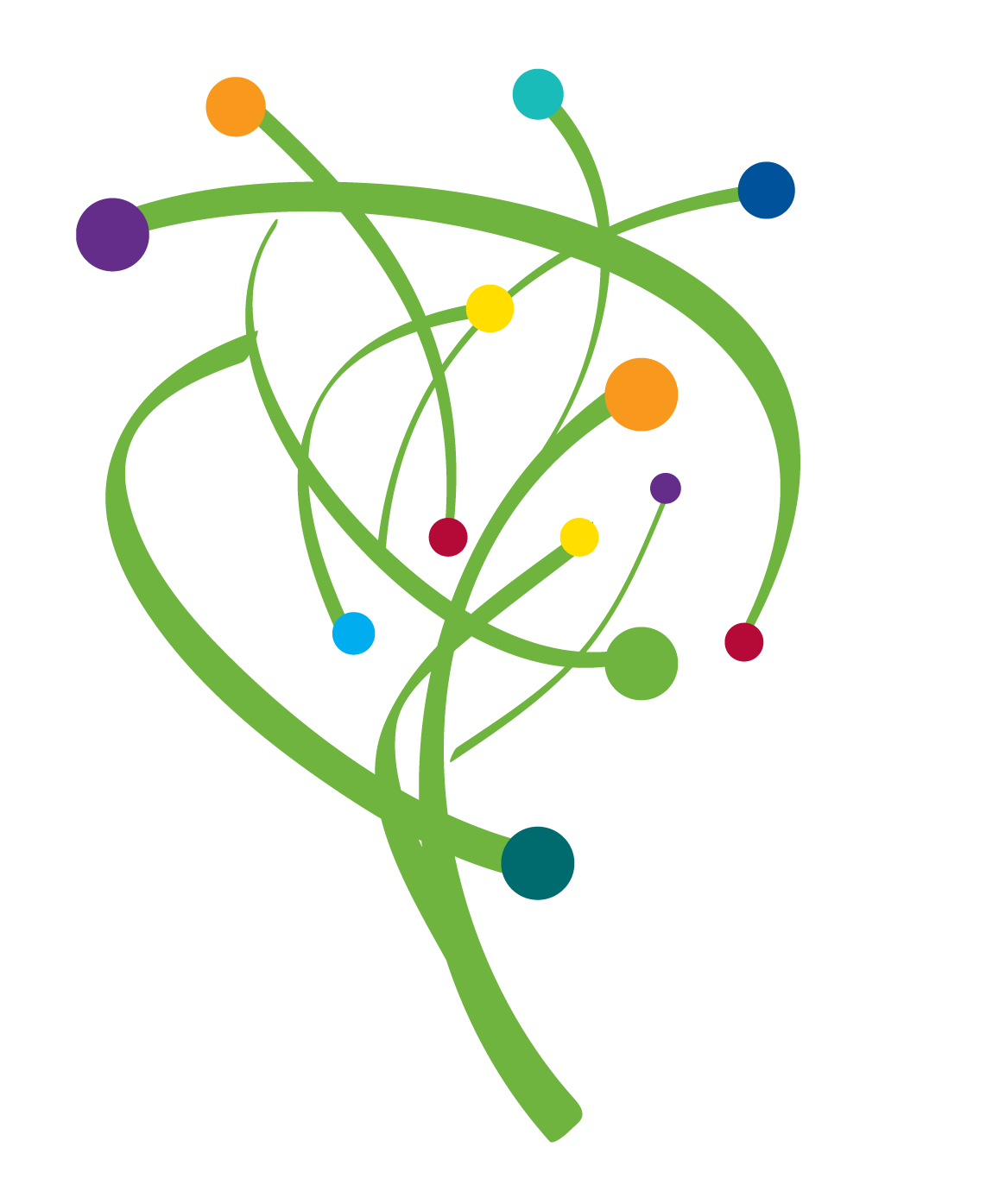 Vítáme Vás!
NUTRIČNÍ AKADEMIE
Kriticky nemocný pacient
17. dubna 2024
Fakultní nemocnice OlomoucII. interní klinika, Zdravotníků 248/7, Olomouc
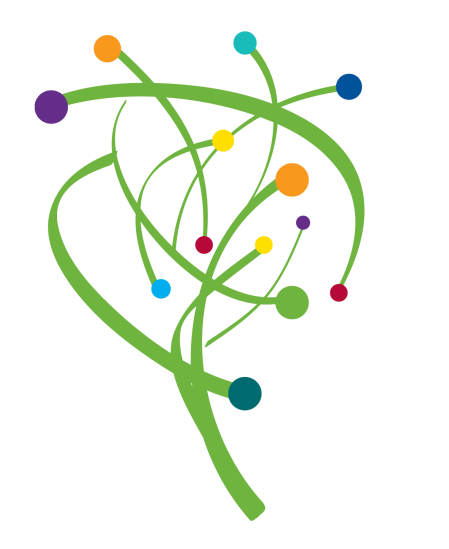 program
13:00–14:00	Registrace
14:00–16:45	Odborný program  
				Evoluce v klinické výživě				doc. MUDr. Pavel Těšínský (Interní klinika, 3. LF UK a FNKV)
				Tekutinový management na JIP				prof. MUDr. Martin Matějovič, Ph.D. (I. interní klinika 1. LF UK a FN Plzeň)
				Optimální příjem proteinů na JIP, význam rehabilitace				doc. MUDr. František Novák, Ph.D. (IV. interní klinika 1. LF UK a VFN)
				Akutní pankreatitida: specifika nutriční podpory				MUDr. Miroslav Urbánek (Interní oddělení, Nemocnice Rudolfa a Stefanie Benešov)
				Výživa na neurochirurgické JIP				MUDr. Martin Gabryš (JIP – Neurochirurgická klinika, FN Olomouc)
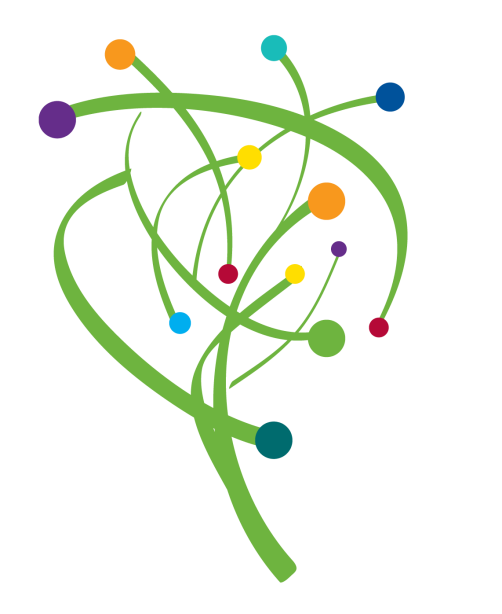 DISKUZE
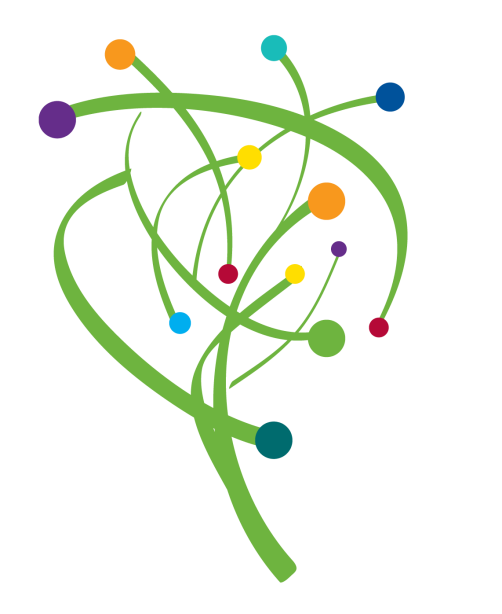 Přestávka
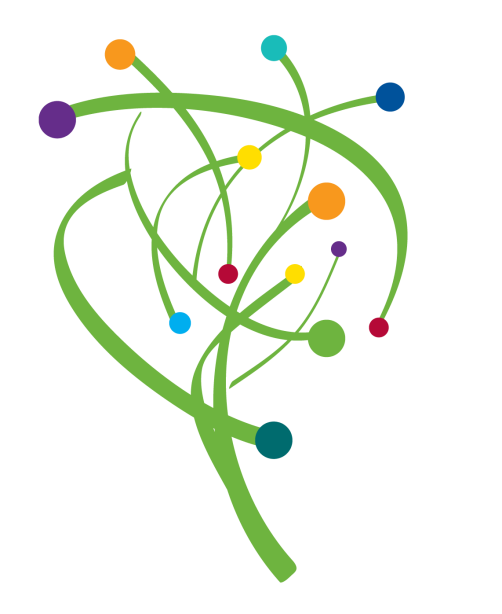 Technická přestávka
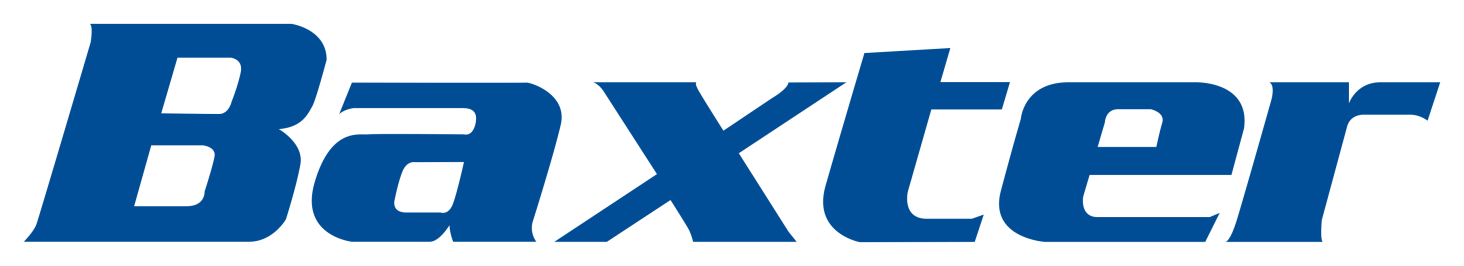 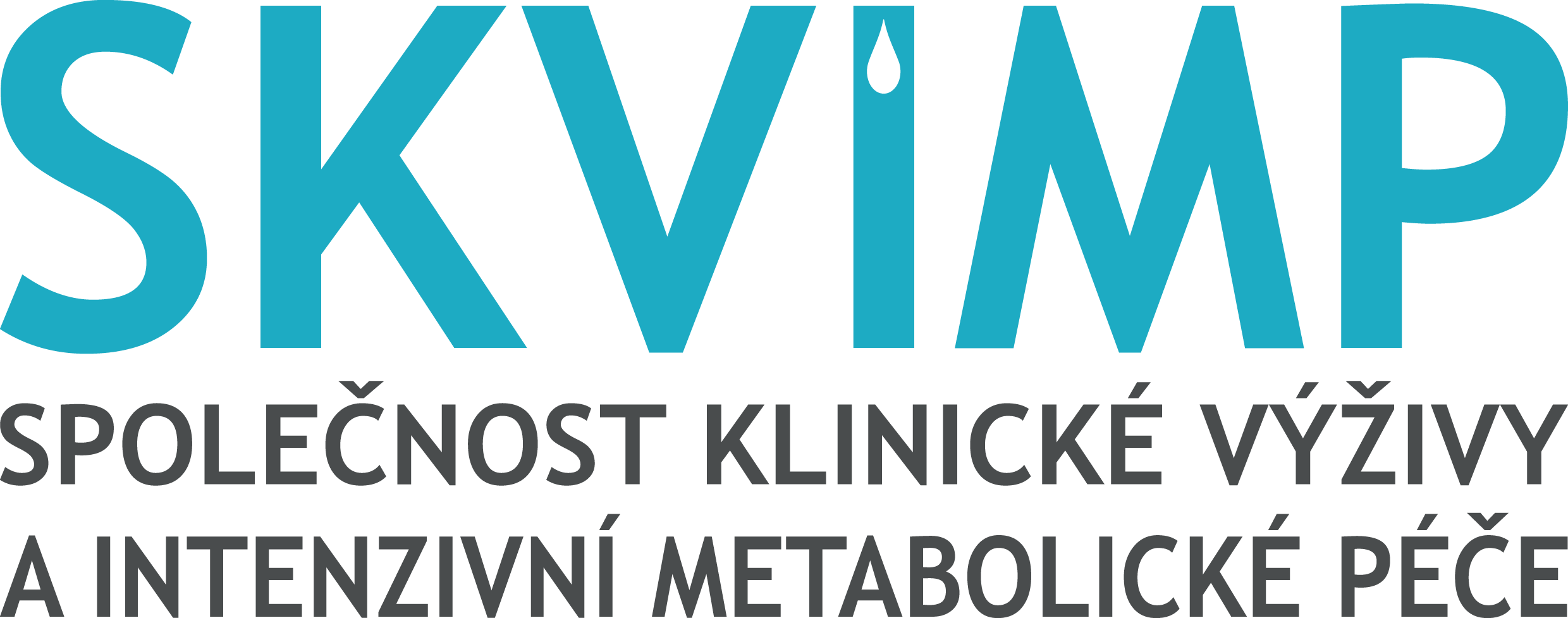 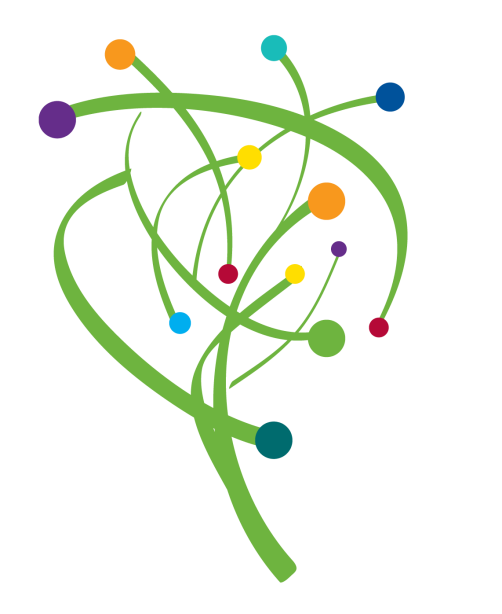 Děkujeme za pozornost.